Fylogeneze a diverzita rostlin-cvičení
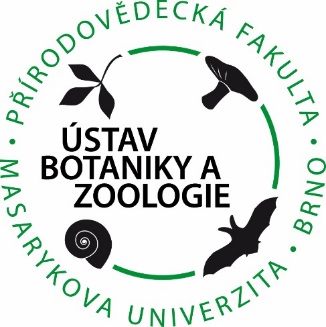 část sinice a řasy
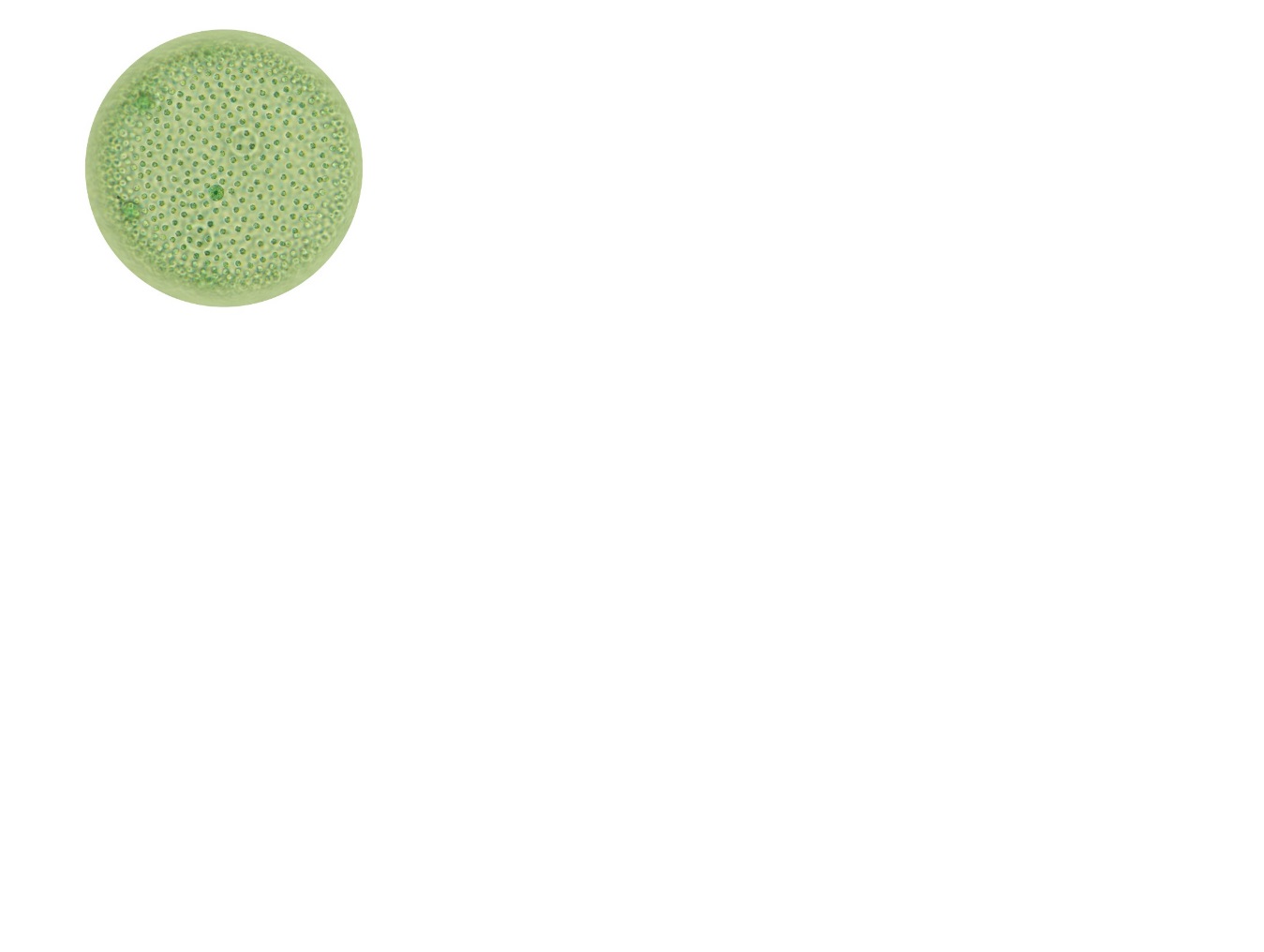 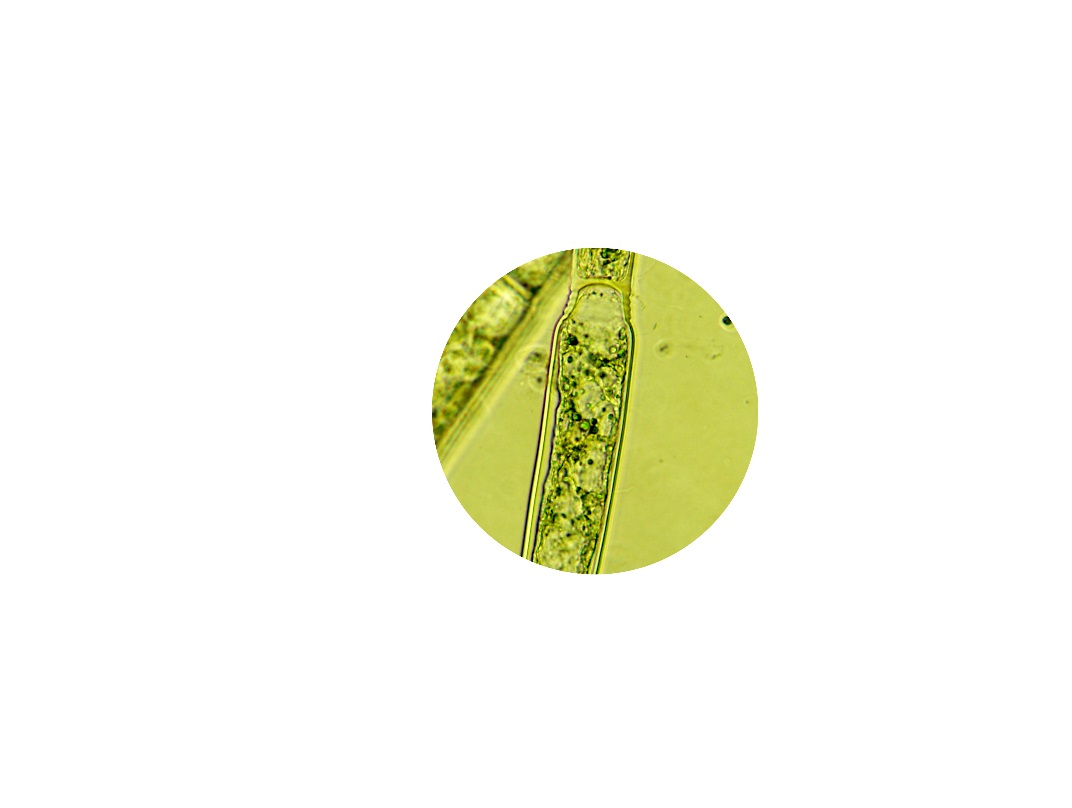 Cvičení číslo 3Chlorophyta, Charophyta
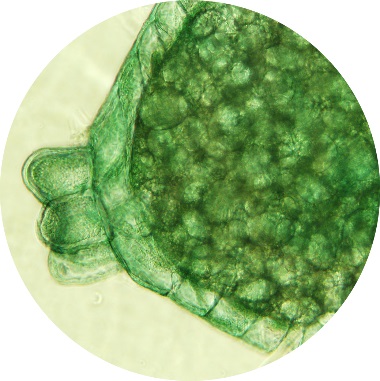 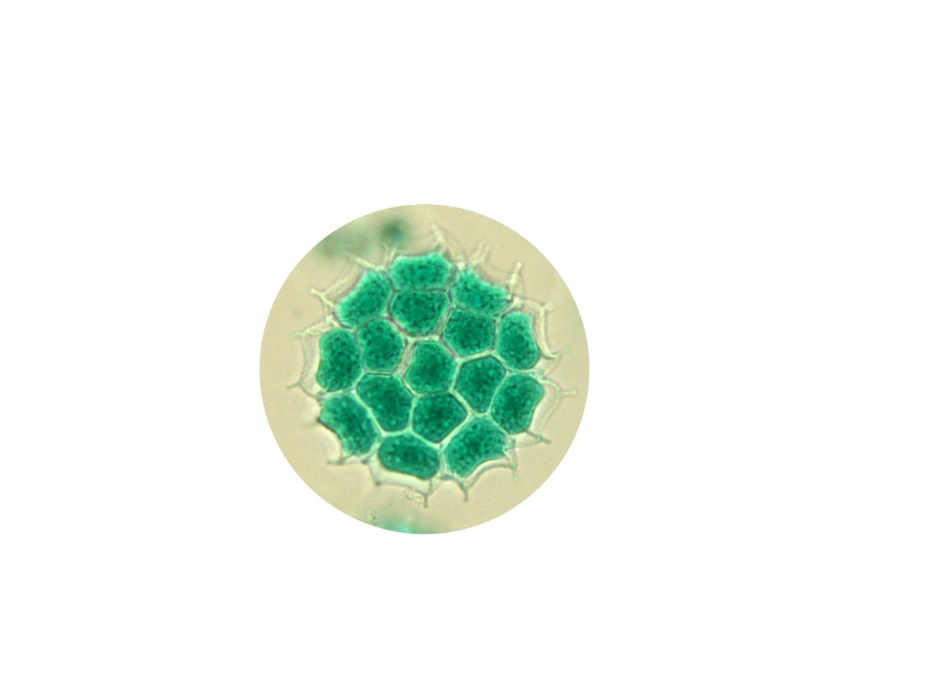 Oddělení Chlorophyta
Vývojová linie Chlorophytae (s oddělením Chlorophyta)

Téměř všechny typy stélek
BS nejčastěji celulózní
Chlamys
Chl a+b
Pyrenoid
Škrob
Bičíky- násobky 2
Cenobium
Třída: Chlorophyceae Scenedesmus dimorphus
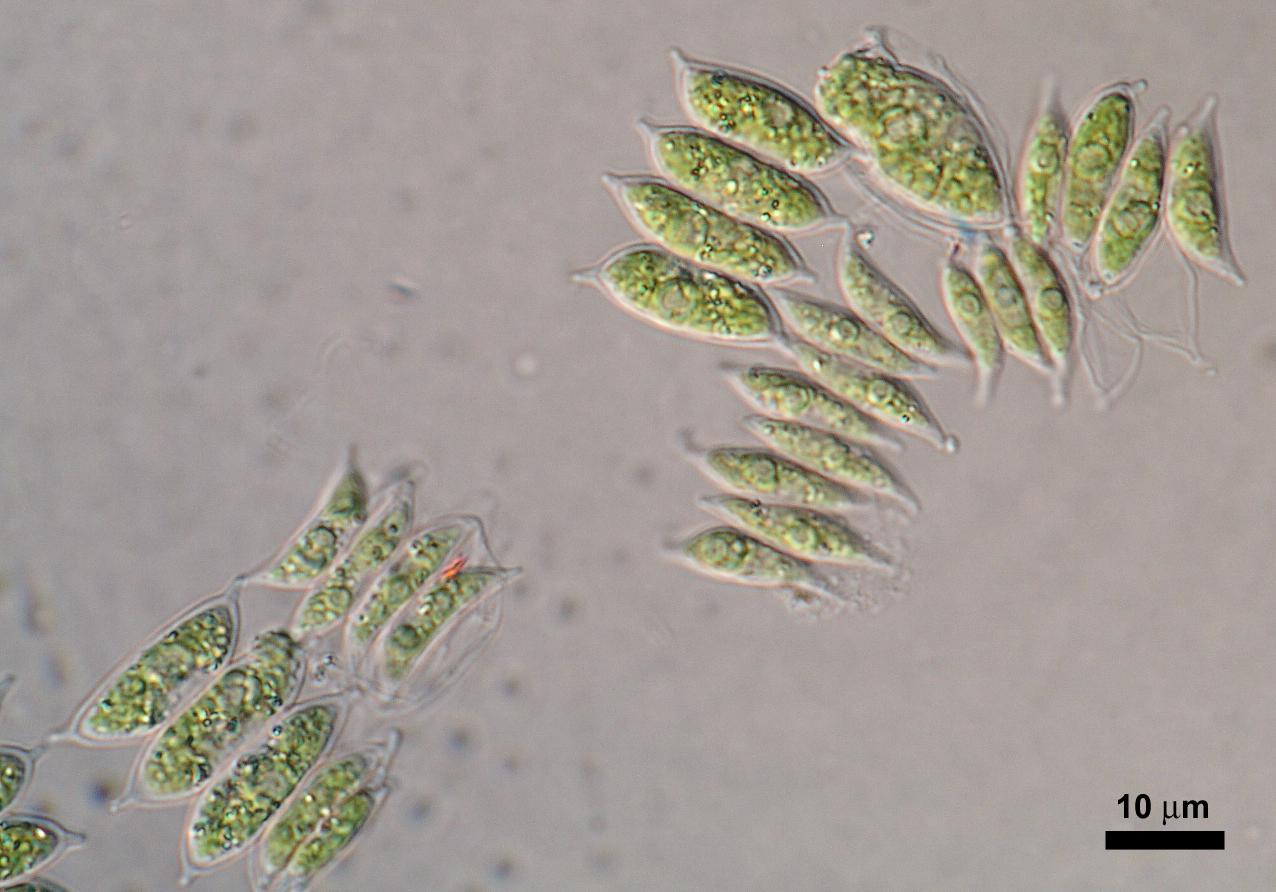 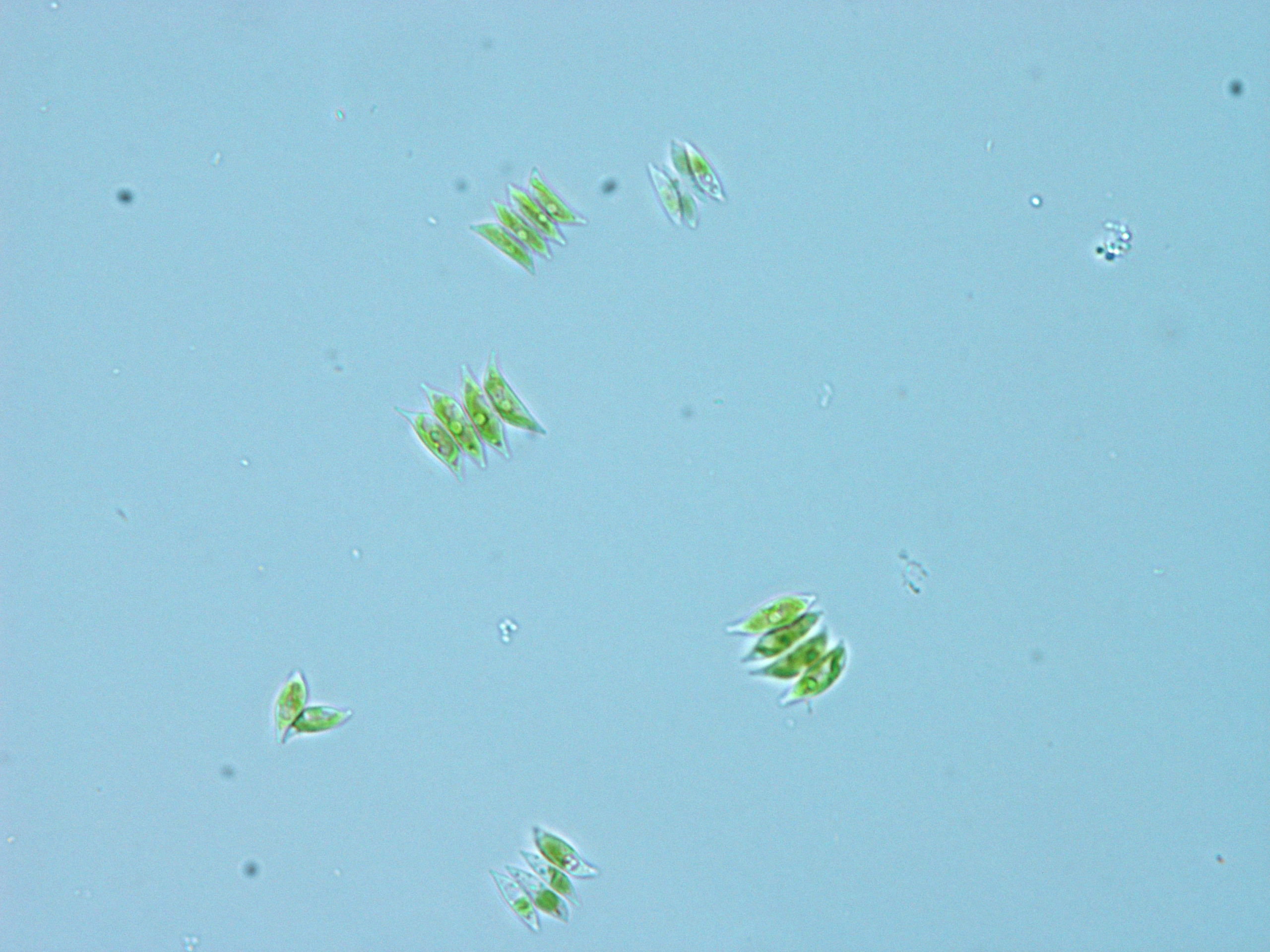 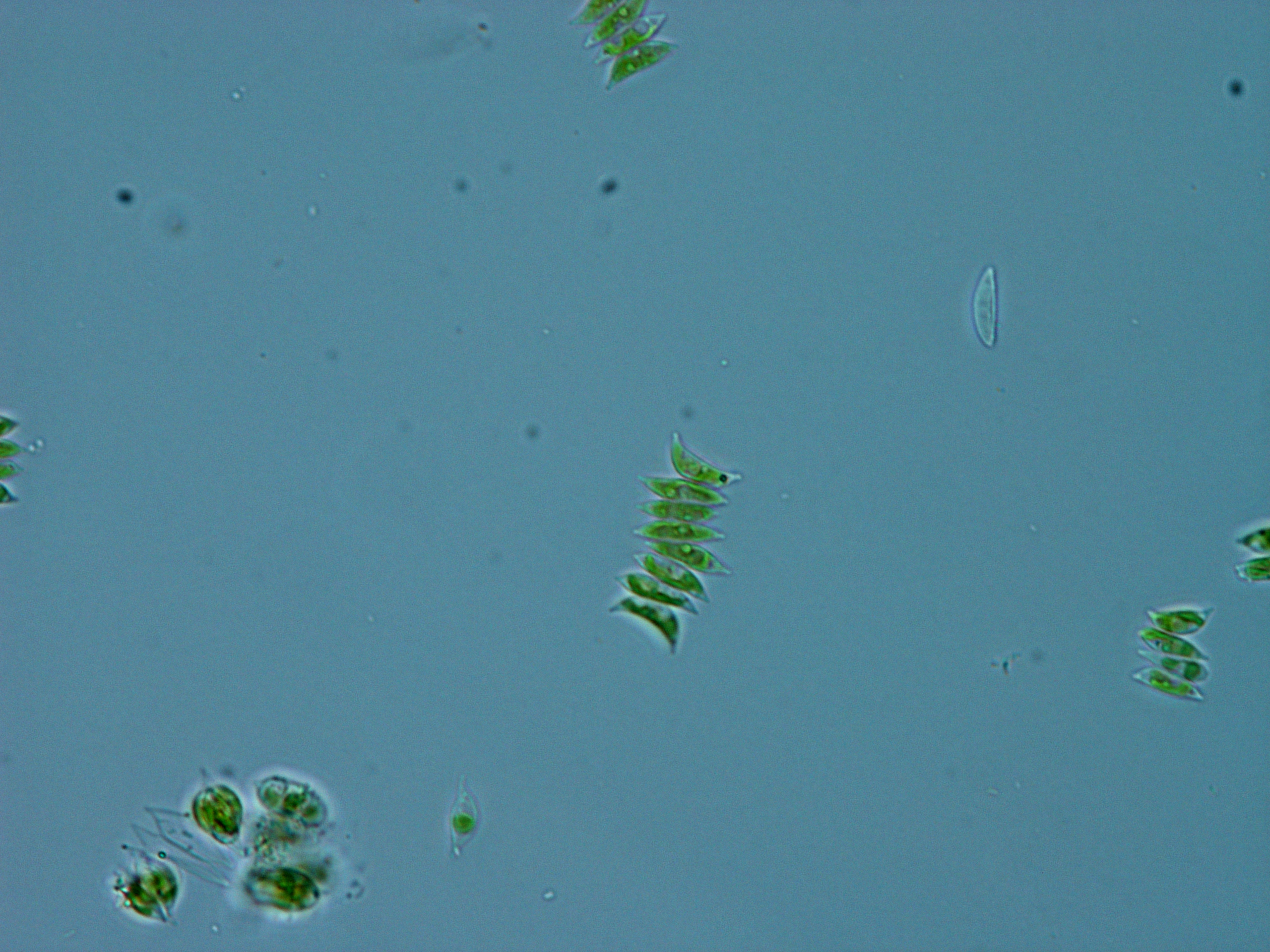 Zvětšení 400x
Třída: Chlorophyceae
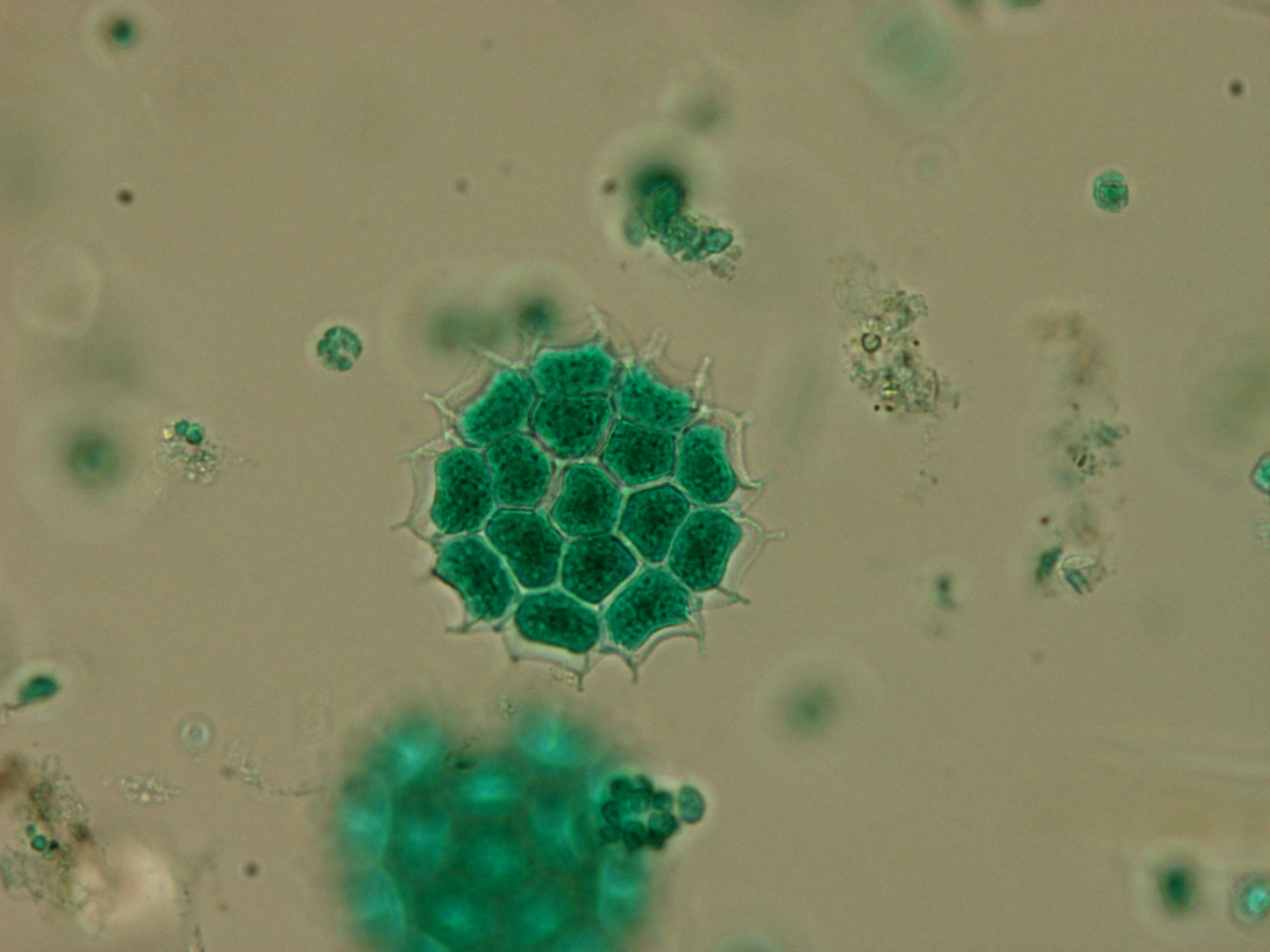 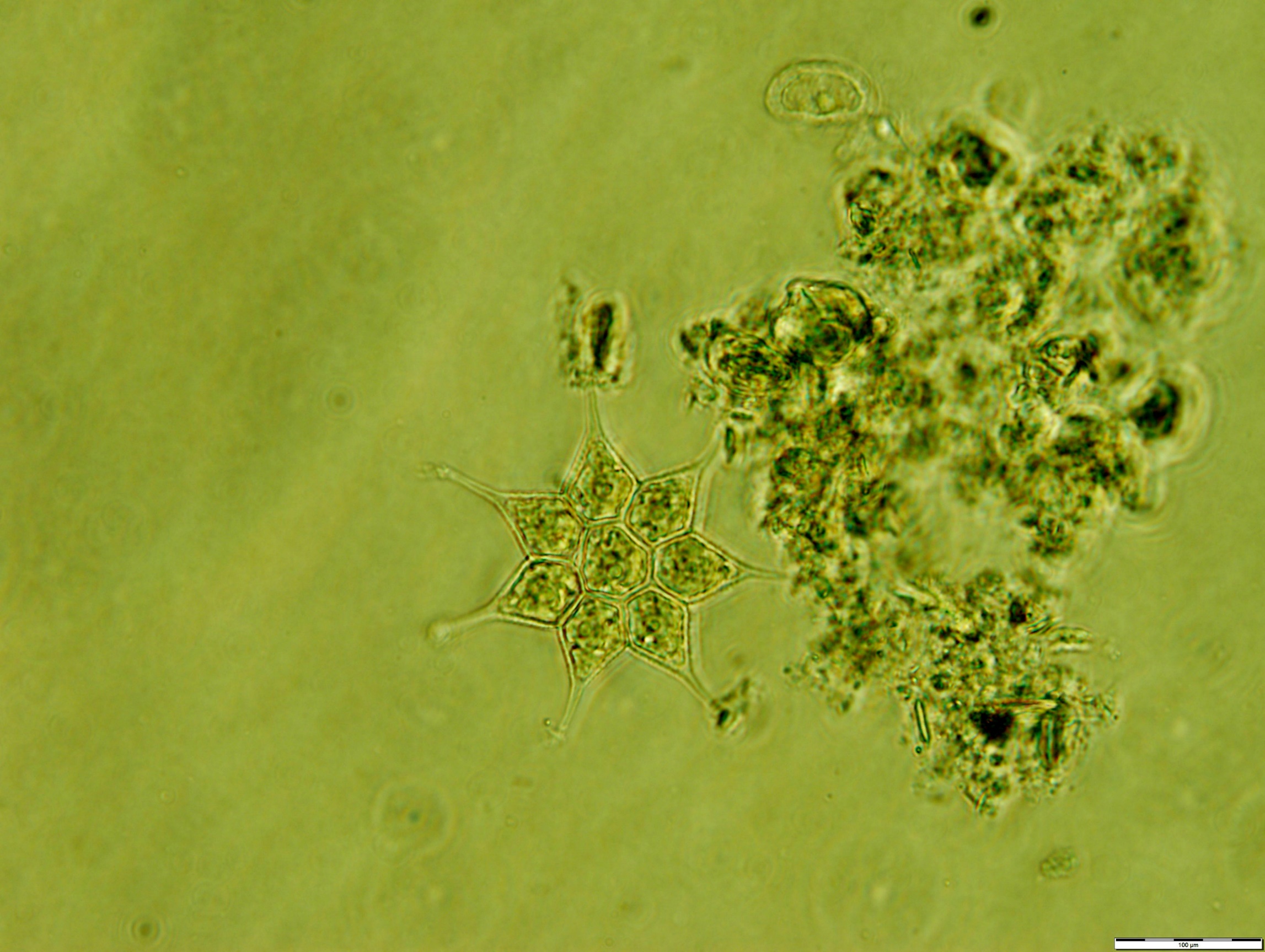 Pediastrum sp.
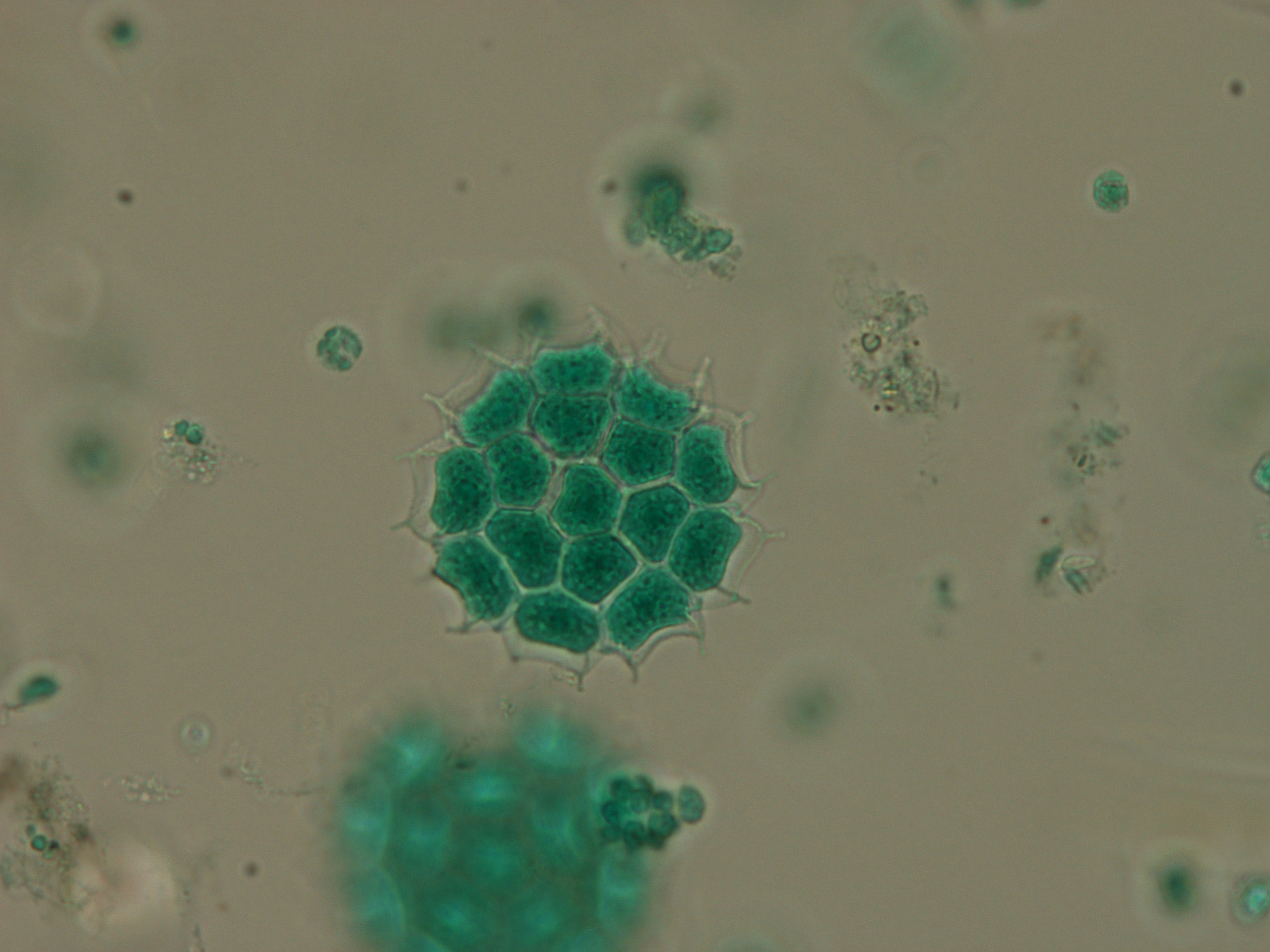 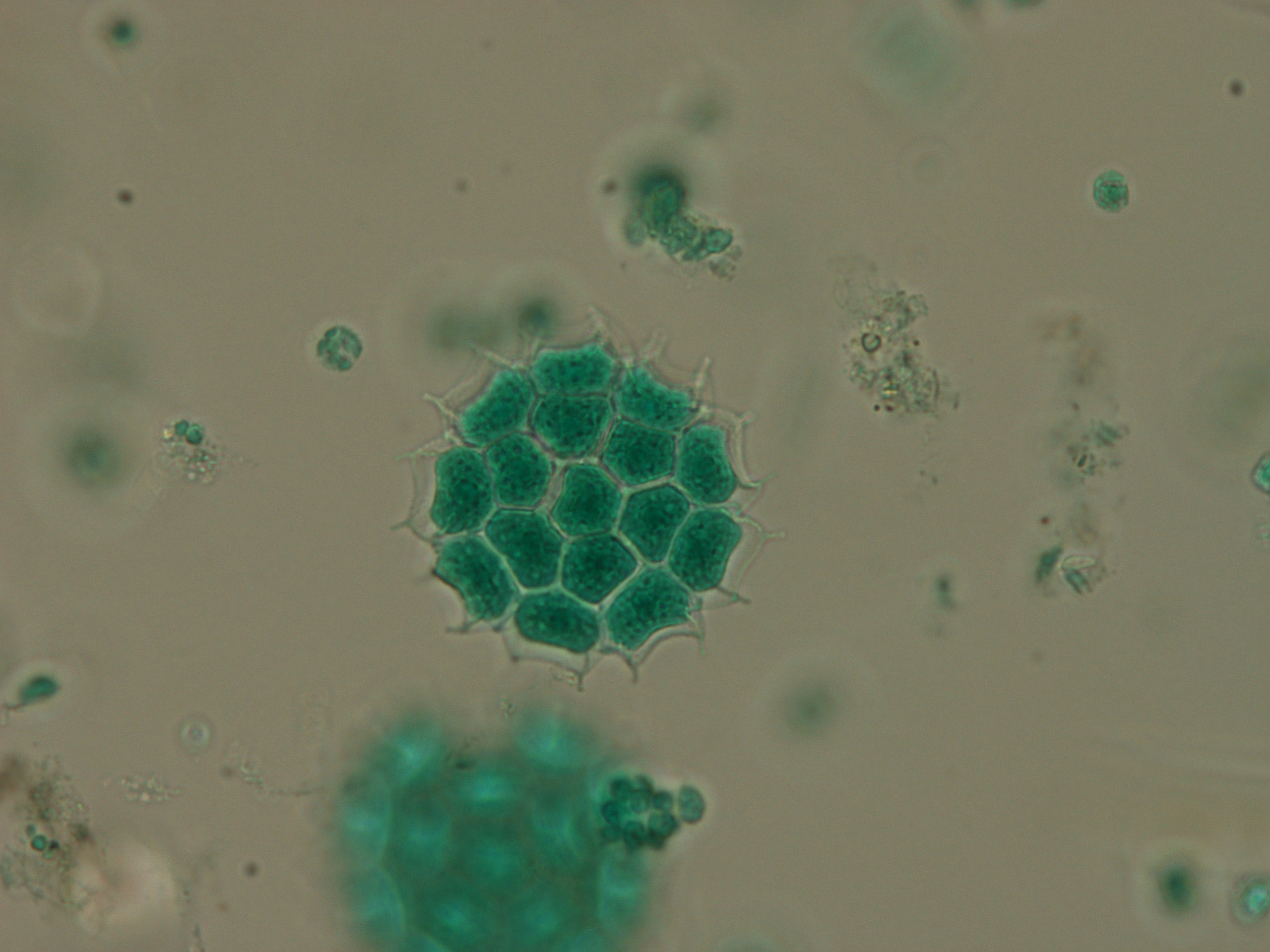 Zvětšení 400x
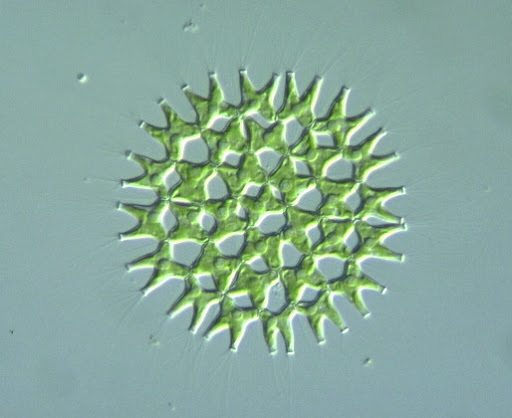 Pediastrum sp.
Třída: Chlorophyceae Volvox sp.
mateřské cenobium
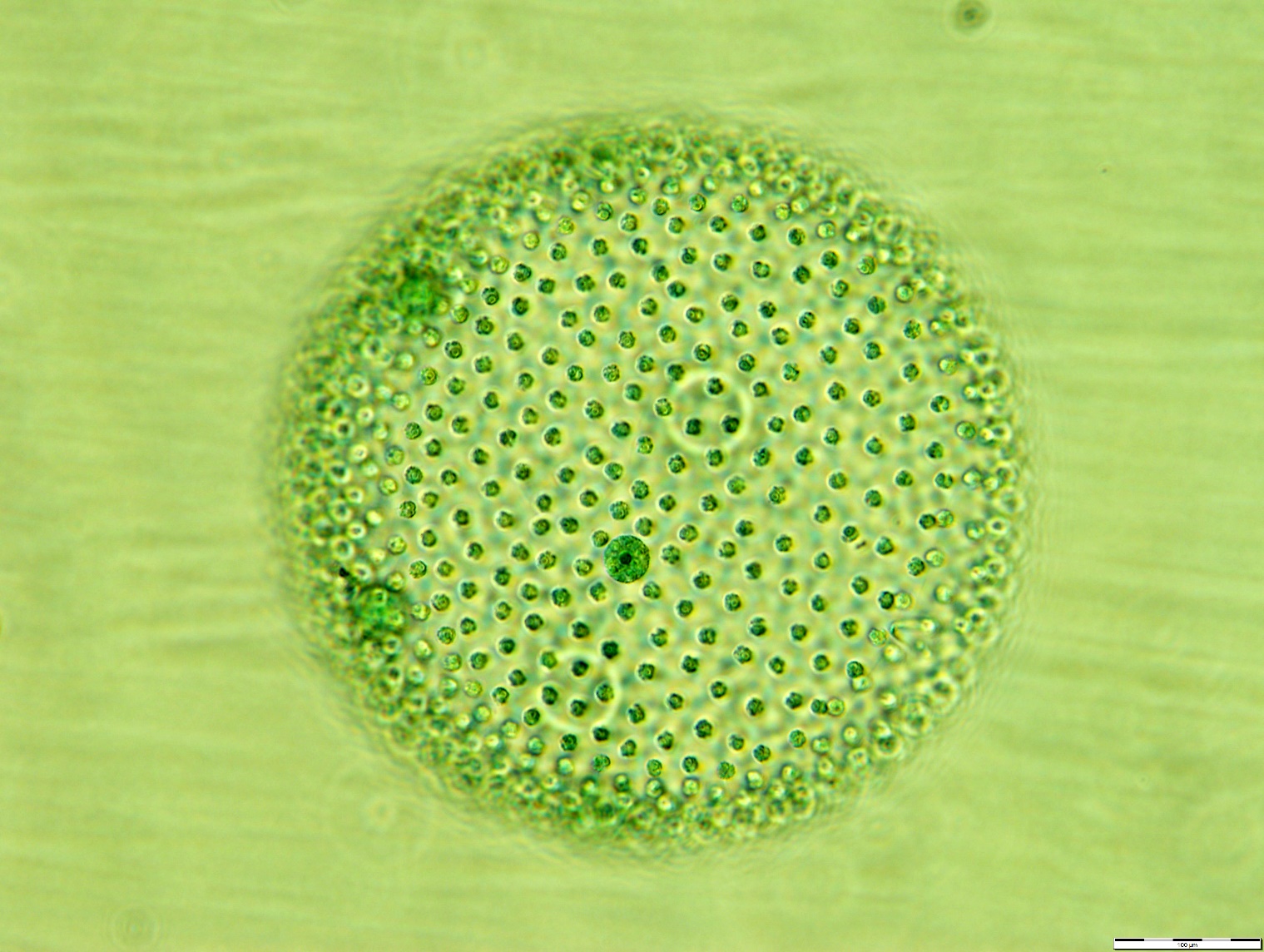 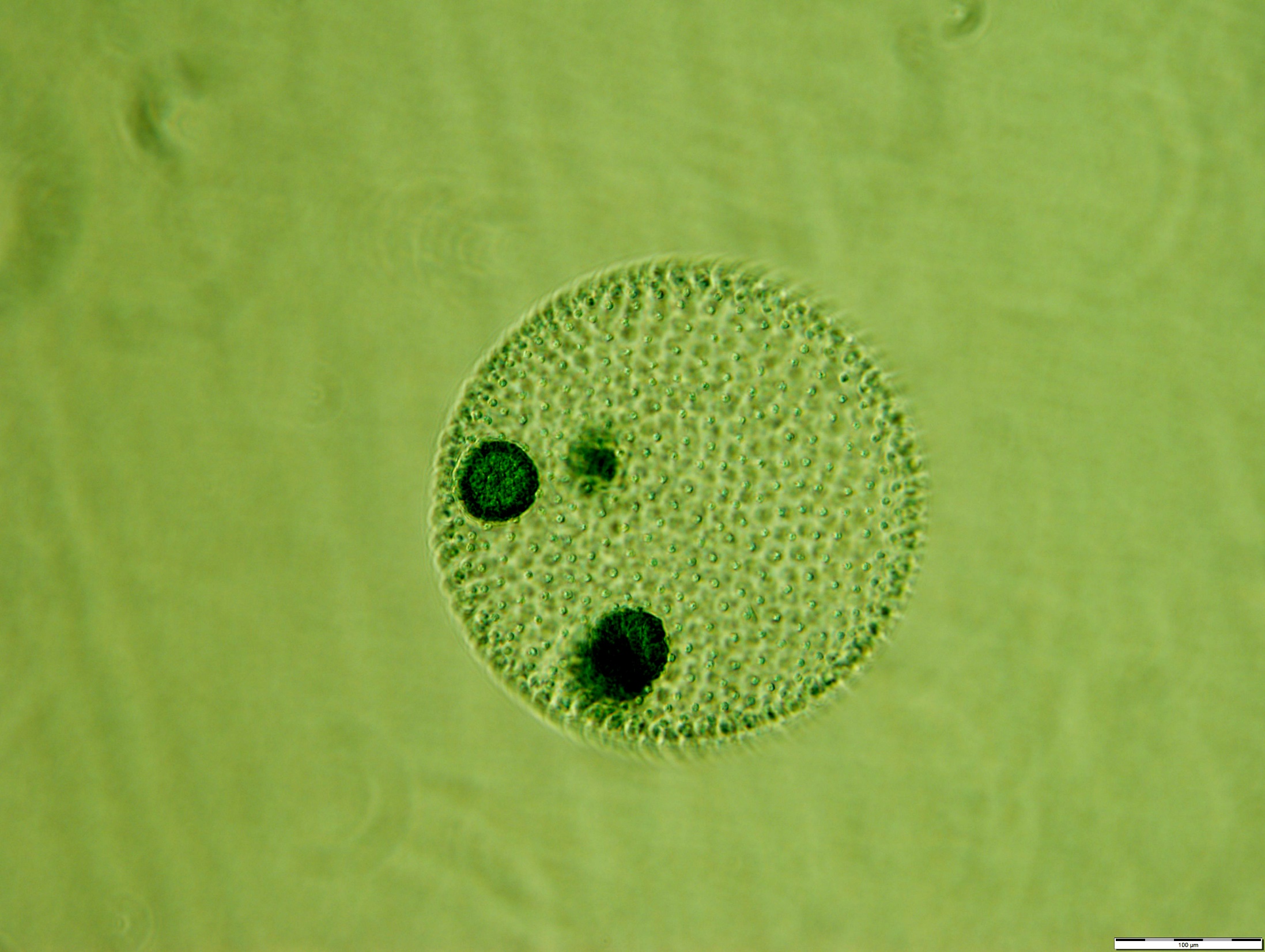 dceřiné cenobium
Zvětšení 100x
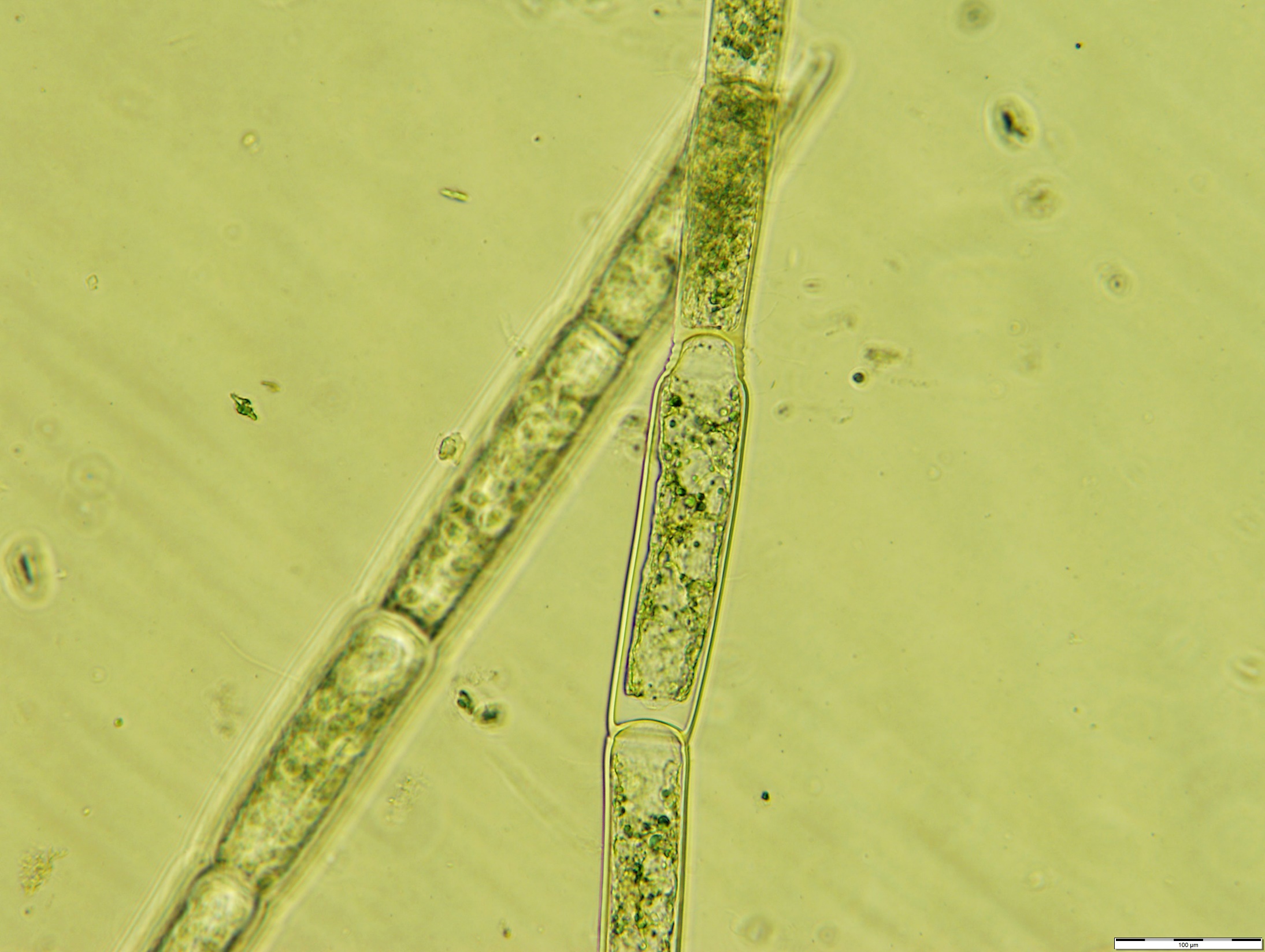 Třída: Chlorophyceae Oedogonium sp.
límečky
Zvětšení 400x
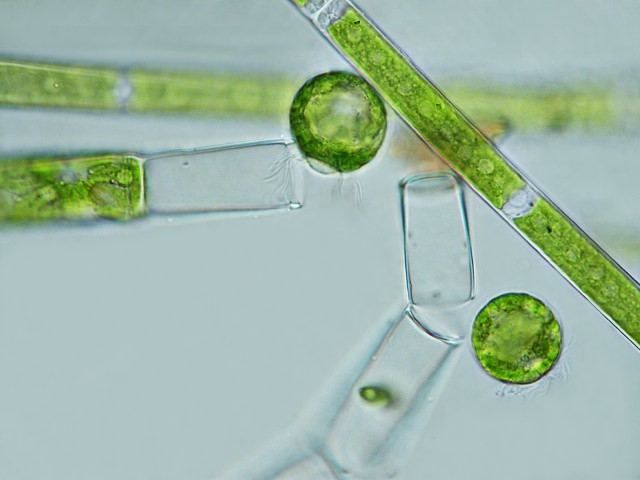 Oedogonium sp.
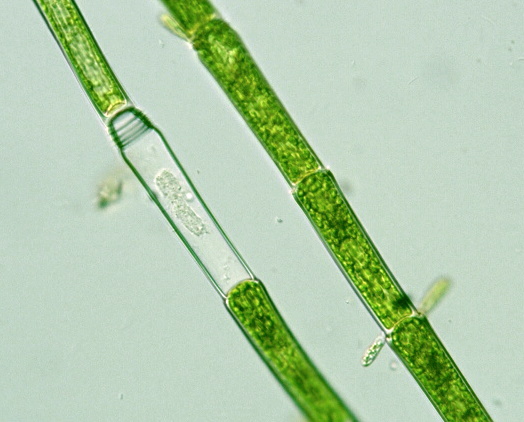 límečky
Zvětšení 400x
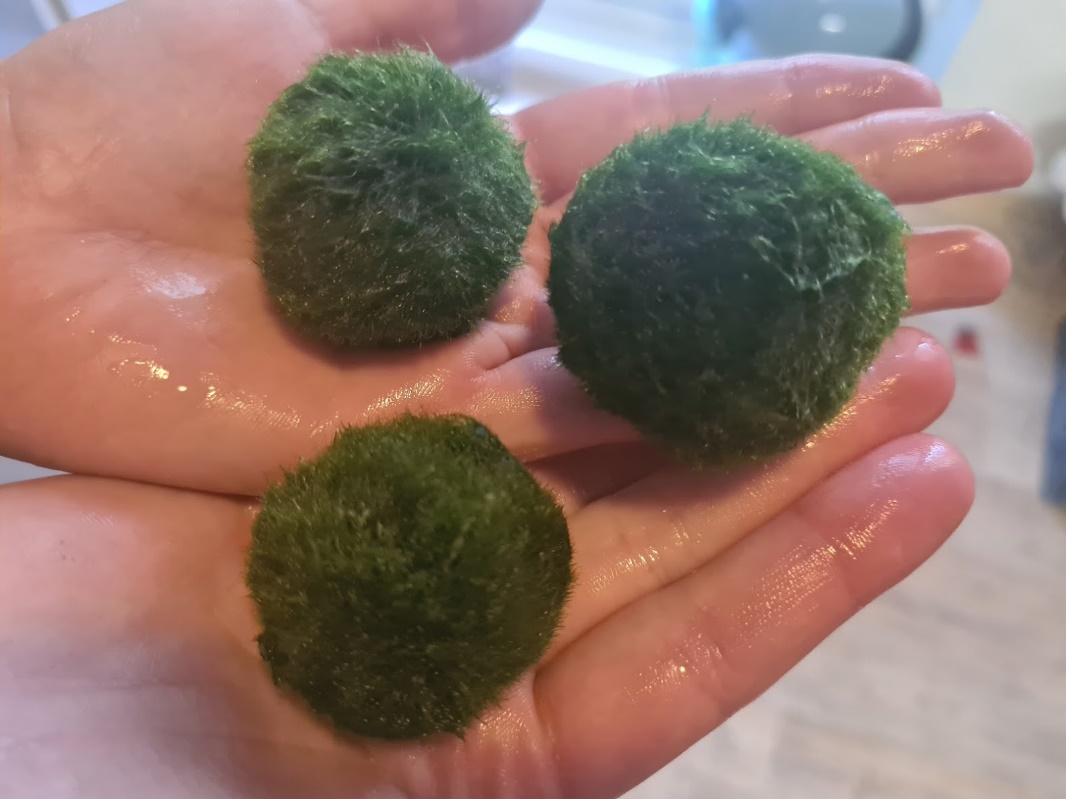 Cladophora sp.Třída: CladophorophyceaeSifonokladální stélka
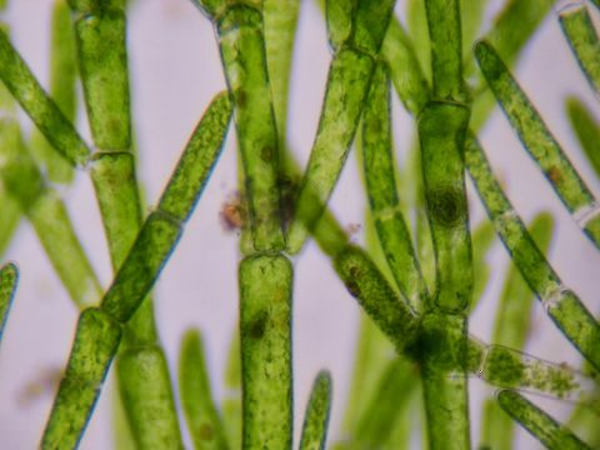 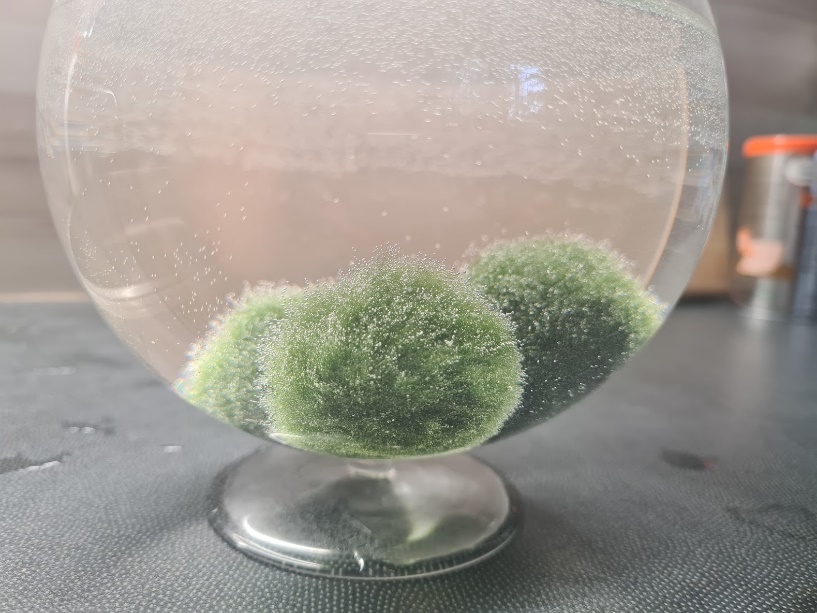 Cladophora sp.     Třída: Cladophorophyceae
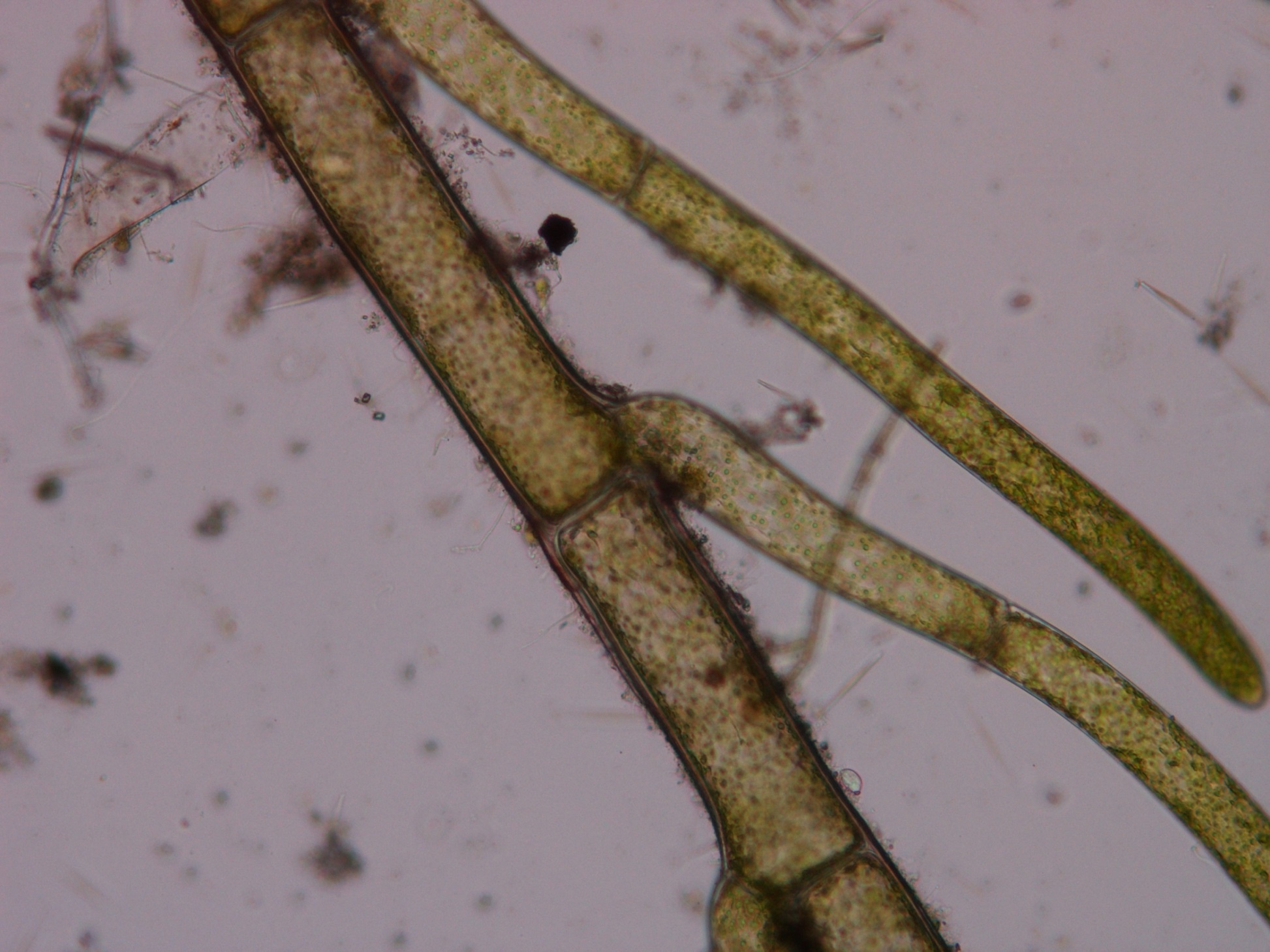 Zvětšení 100x
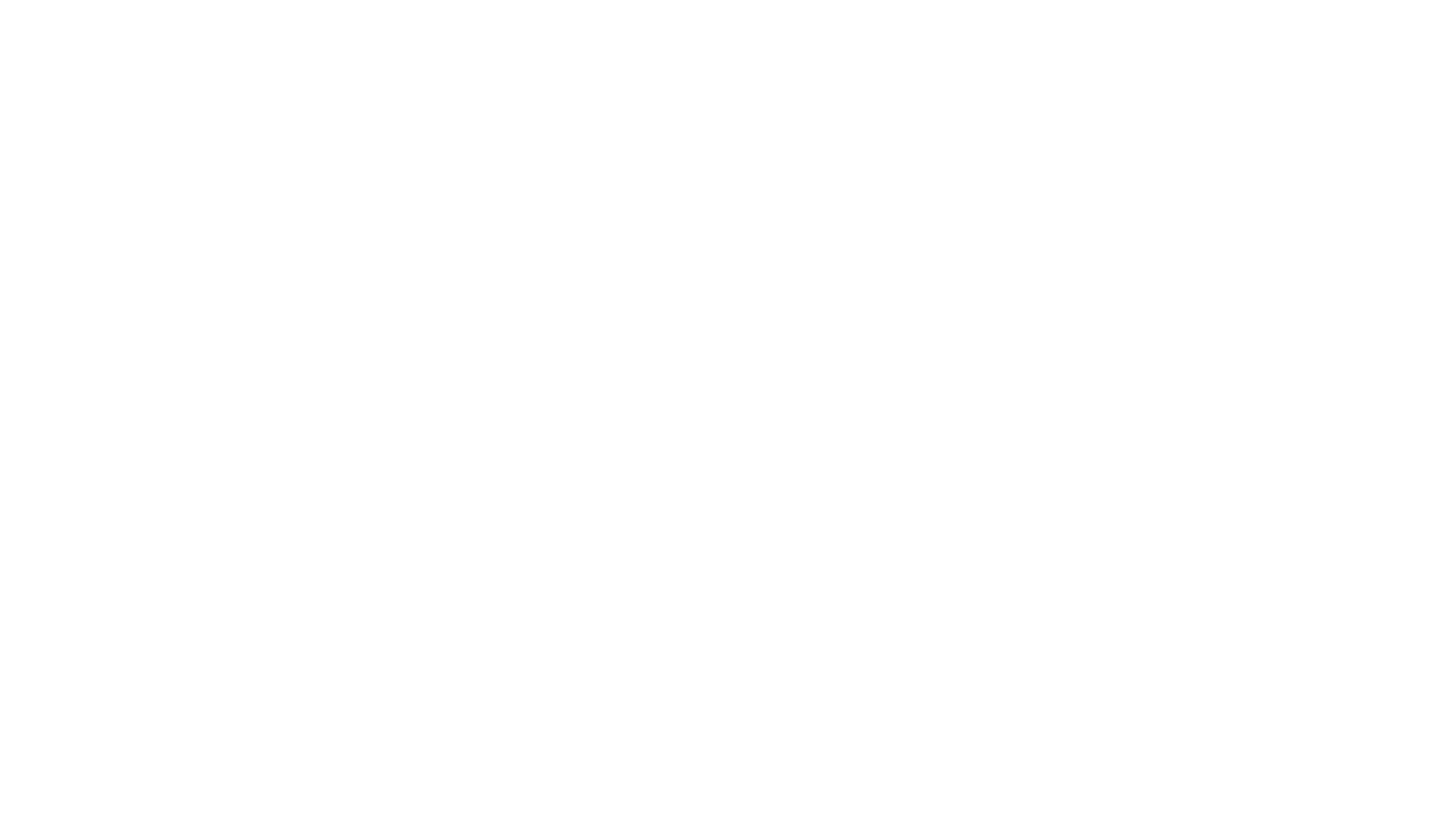 Oddělení Charophyta
Výchozí pro zelené rostliny
Kokální a vláknité řasy
Přeslenitá vzpřímená stélka
Chloroplast s pyrenoidem
Spájivky - žádná bičíkatá stadia
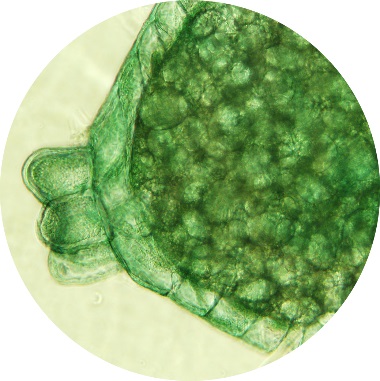 Třída Charophyceae
Pletivná stélka (nody, internodia)
Rhizoidy
Buněčná stěna často inkrustovaná
Oogonium má korunku
Sladké čisté vody
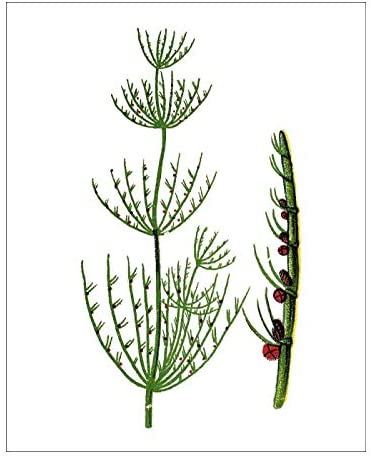 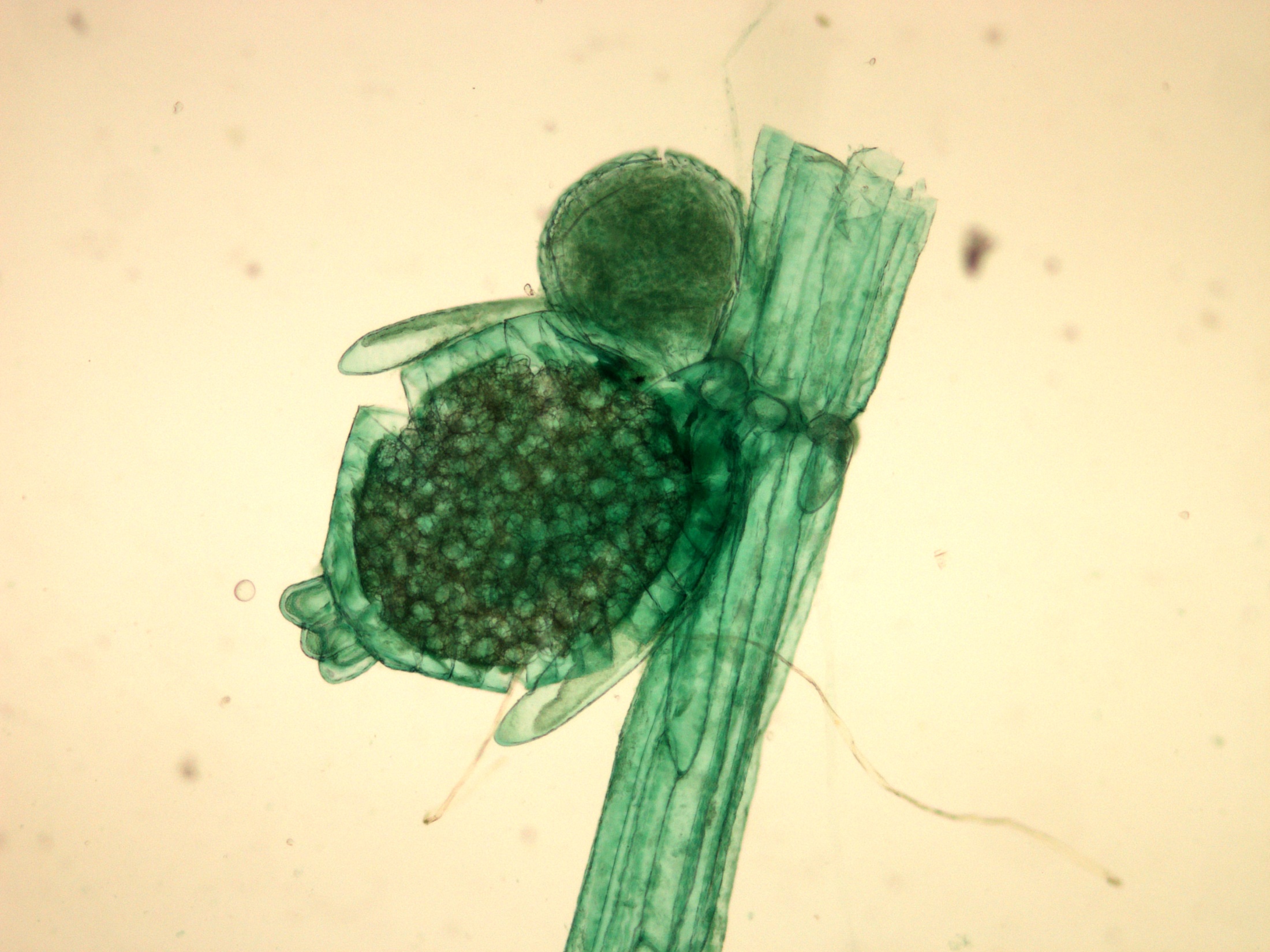 Chara vulgaris
Třída Charophyceae
antheridium
oogonium
korunka
Zvětšení 40x
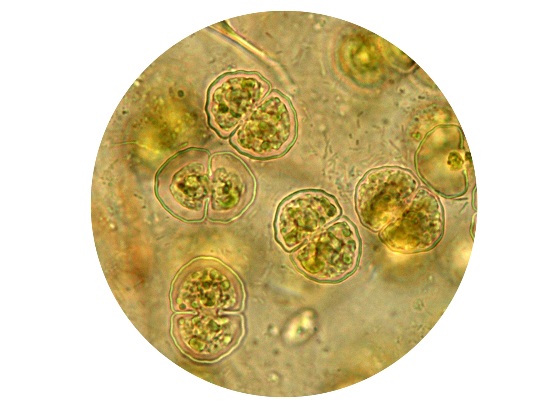 Třída Zygnematophyceae
Sladkovodní
Jednobuněčné i vláknité
Pohlavní rozmnožování: konjugace
Netvoří bičíkatá stádia
Různé tvary chloroplastu
Řád Zygnematales- vláknité typy
Řád Desmidiales – jednobuněčné typy, krásivky
Třída Zygnematophyceae     Cosmarium sp.
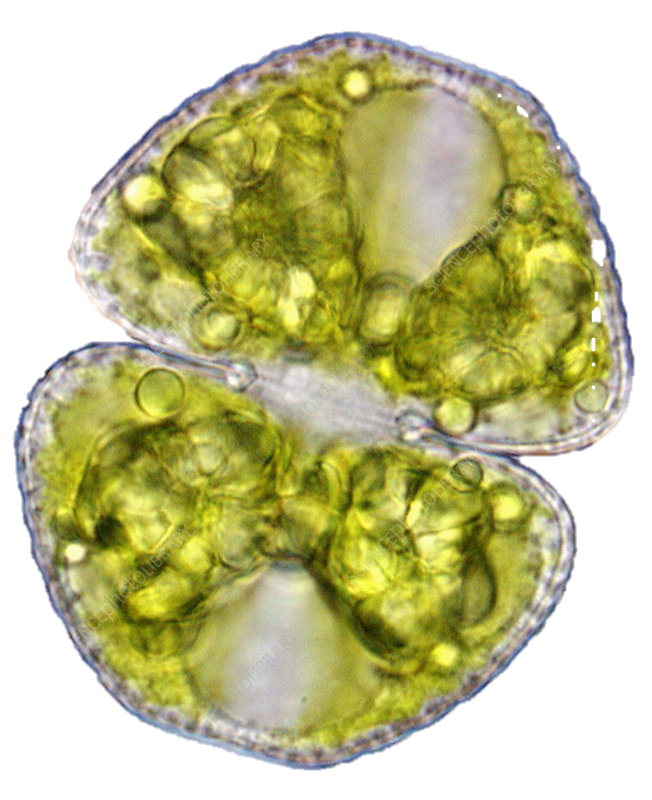 pyrenoid
sinus
istmus
semicela
Třída Zygnematophyceae     Cosmarium sp.
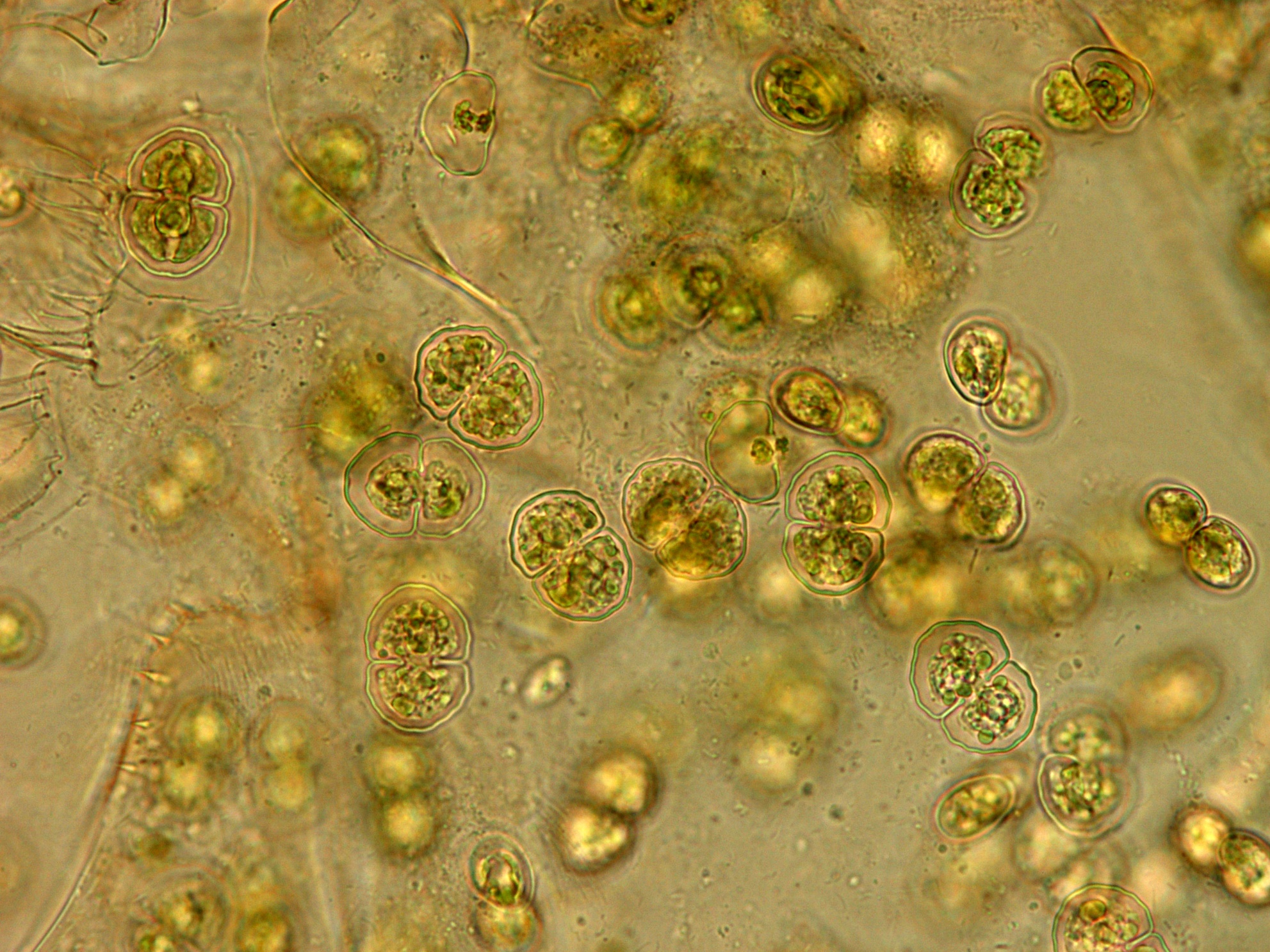 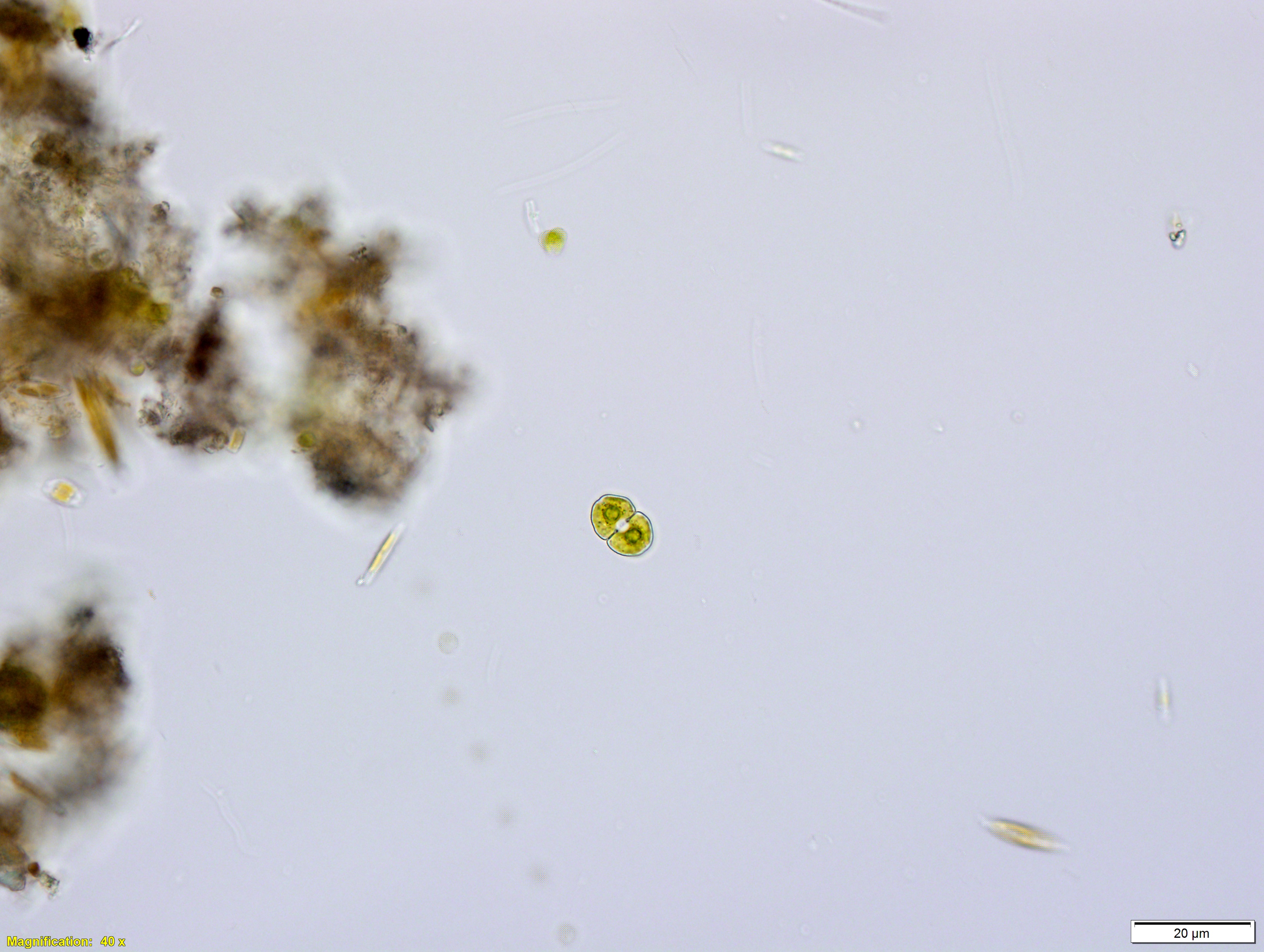 Zvětšení 400x
Třída Zygnematophyceae     Staurastrum sp.
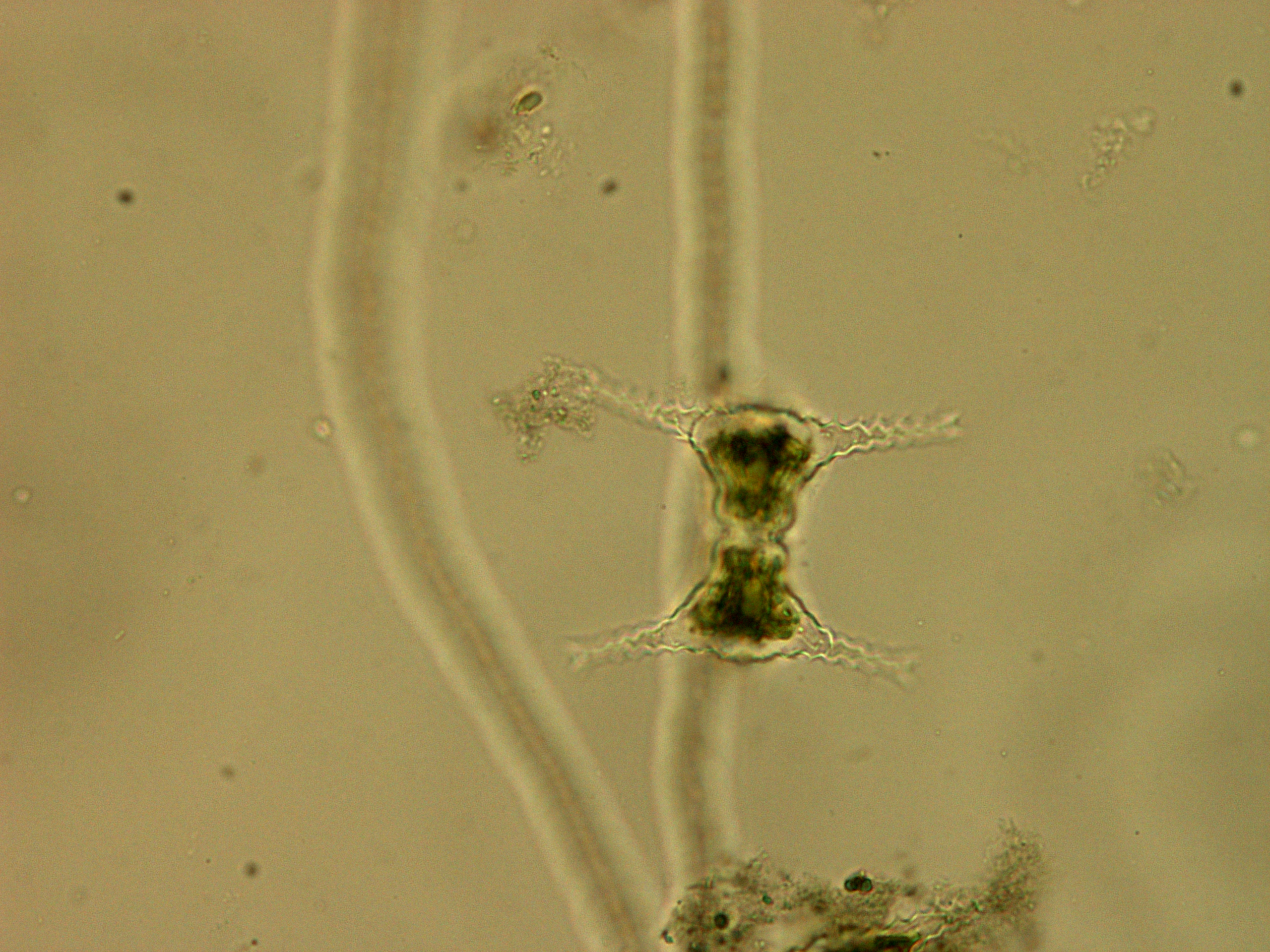 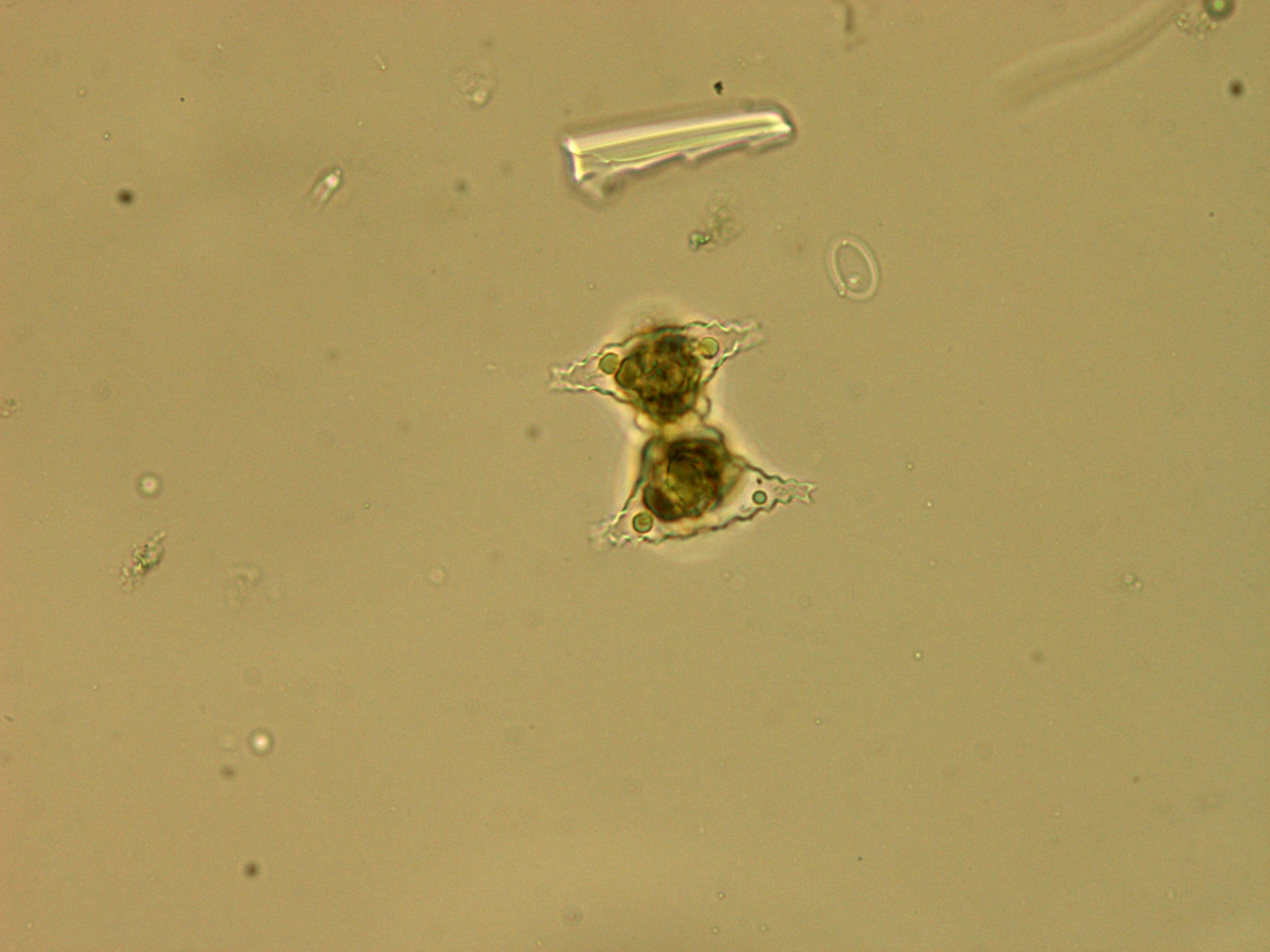 istmus
semicela
Zvětšení 400x
Třída Zygnematophyceae     Zygnema sp.
Zvětšení 400x
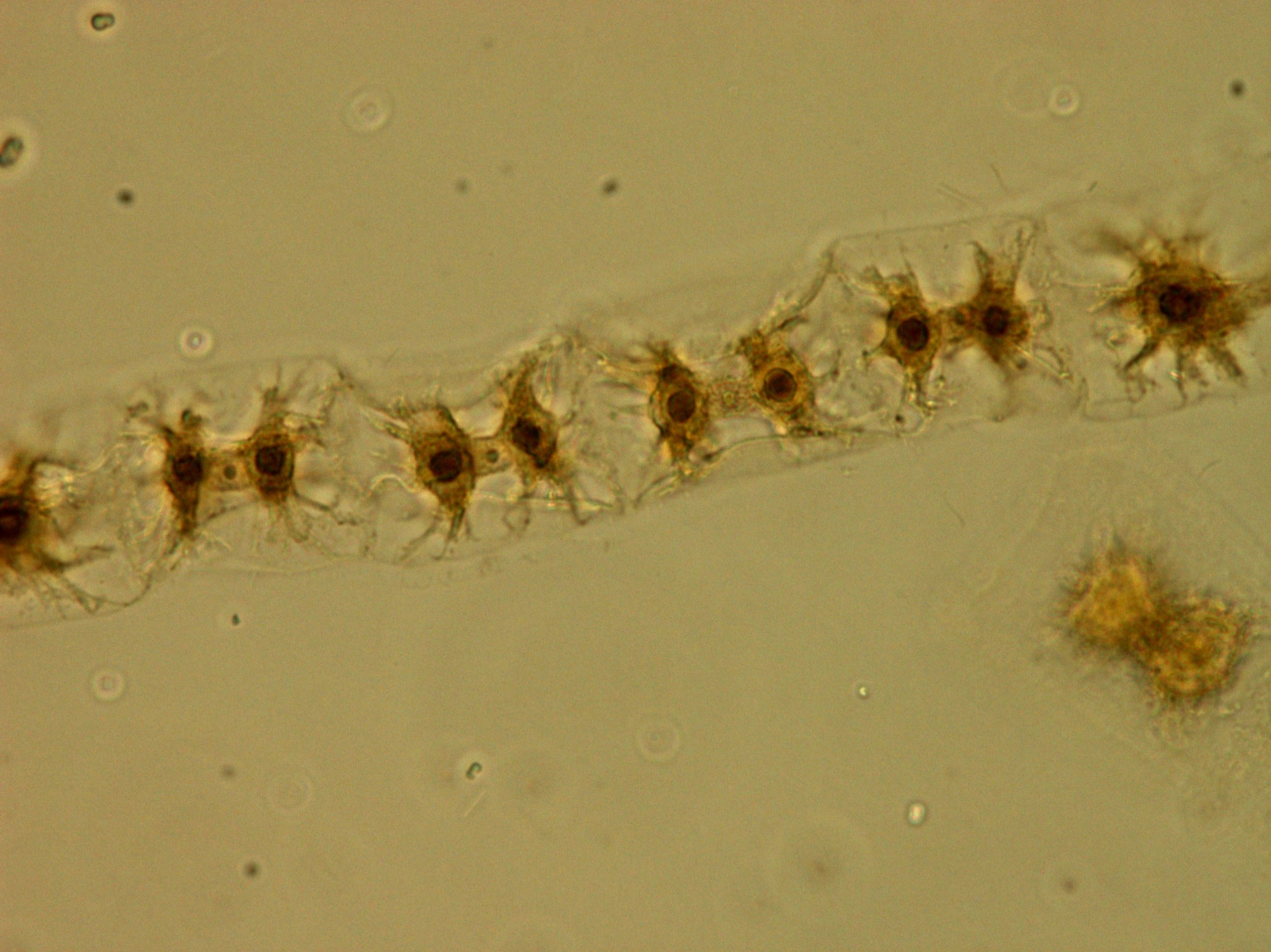 hvězdicovité chloroplasty
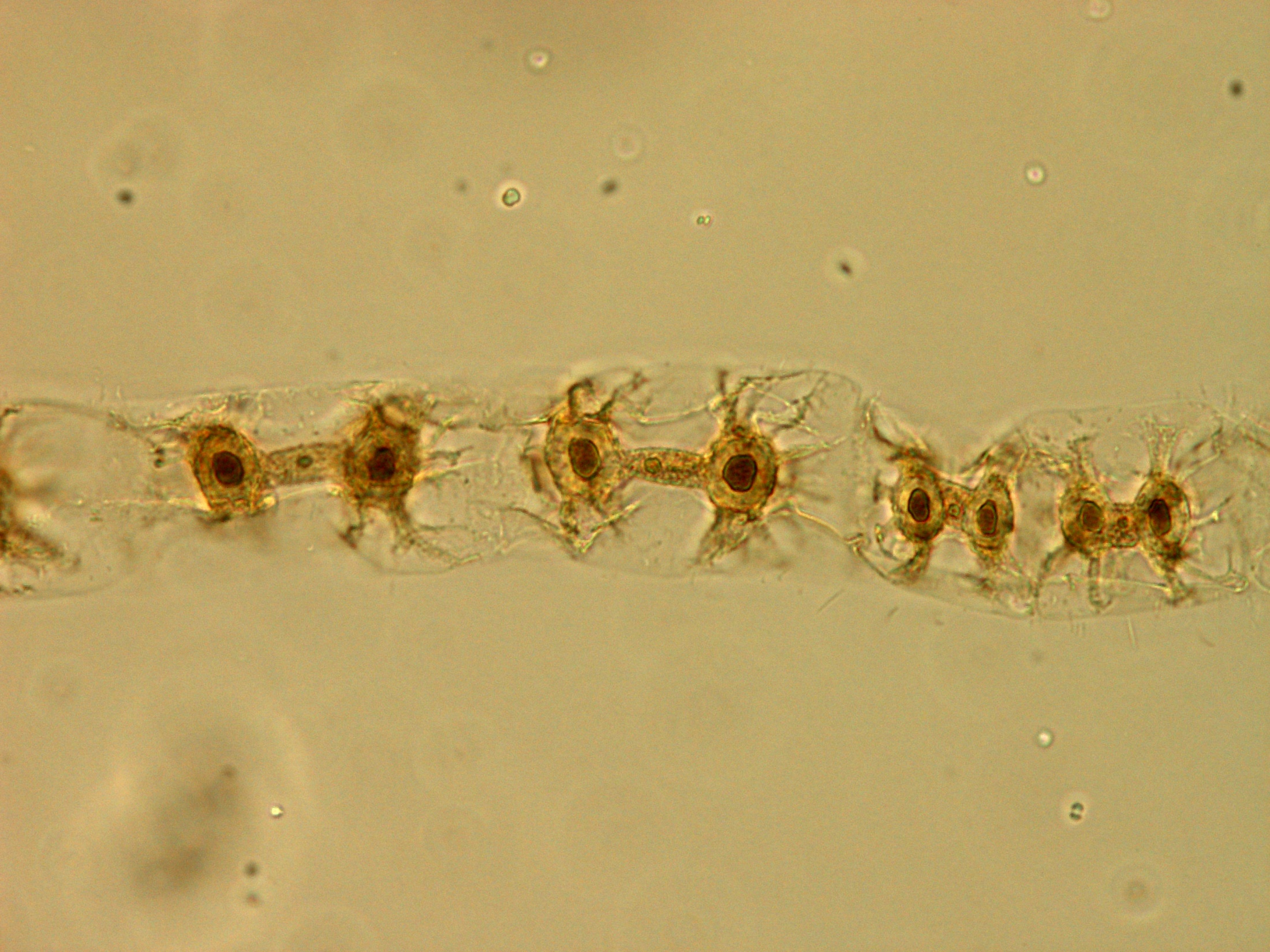 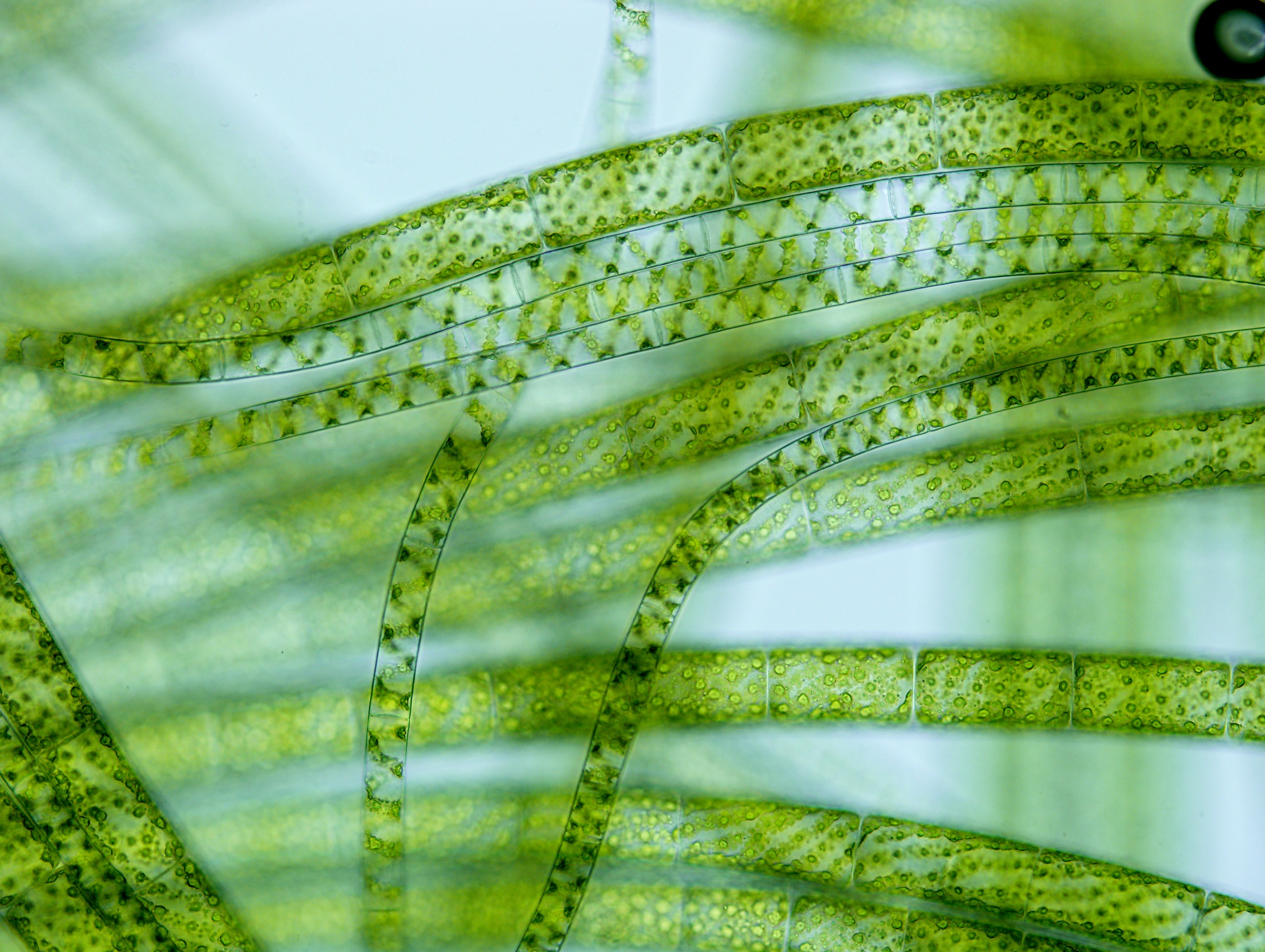 Třída Zygnematophyceae     
Spirogyra sp.
Zvětšení 400x
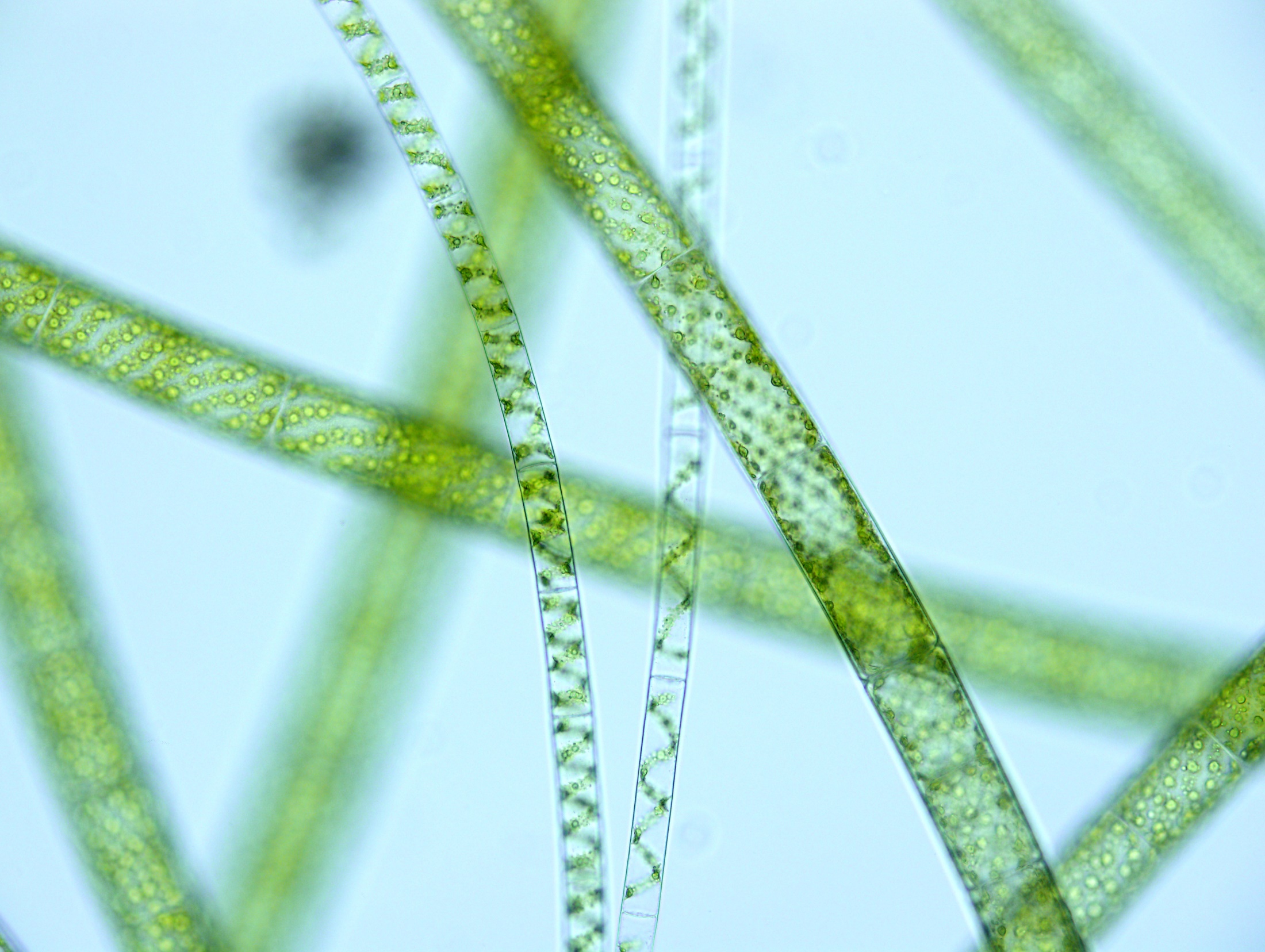 Třída Zygnematophyceae   
  Spirogyra sp.
Zvětšení 400x
Třída Zygnematophyceae     Spirogyra sp.
Trvalý preparát
Zvětšení 400x
Šroubovitý chloroplast
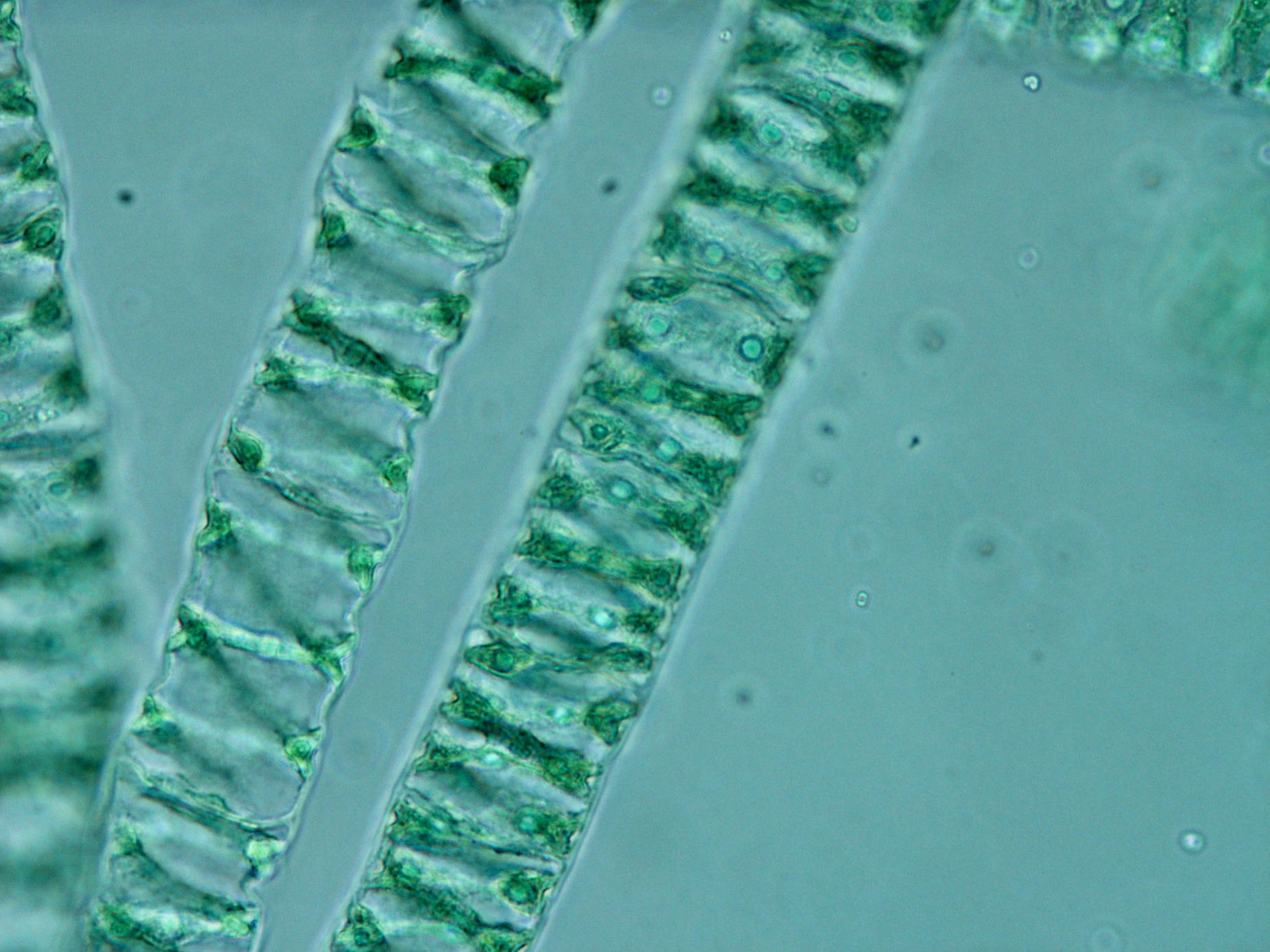 Objekty
Třída Chlorophyceae:  Volvox  (mateřské a dceřiné cenobium)
                                            Pediastrum (cenobium)
                                            Scenedesmus dimorphus (cenobium)
                                            Oedogonium  (vlákno, límečky)
Třída Cladophorophyceae: Cladophora (vlákno – sifonokladální stélka)
Oddělení Chlorophyta
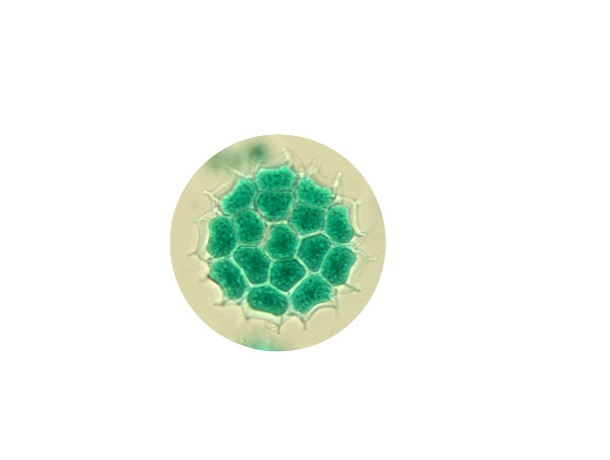 Oddělení Charophyta
Třída: Charophyceae 
      Chara vulgaris (gametangia: oogonium, antheridium, korunka)

Třída: Zygnematophyceae 
       Cosmarium sp. (2 semicely, istmus, sinus, pyrenoid)  
       Staurastrum (2 semicely)
       
       Zygnema sp. (hvězdicovitý chloroplast)
       Spirogyra (šroubovitý chloroplast)